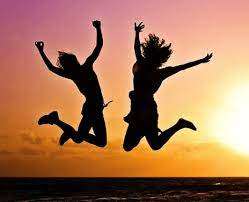 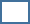 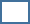 *Preis pro Person und Tag (inkl. Kurtaxe) (Vollpension)
 Einzelzimmer                                           mit VP Fr.  129.00                
 Doppelzimmer  zur Doppelnutzung     mit VP Fr.  220.00
 Einzelzimmer, Etagen DU/WC              mit VP  Fr.   94.00
 Mehrbettzimmer nach Anfrage 
 Spezialpreis bis 16.11.2021 (danach normaler Tagespreis)  
  Kurskosten pro Tag Fr. 30.00  total      Fr.    60.00

 * Preis pro Tag ohne Kurtaxe inkl. Vollpension
    Abzug, nur Zimmer mit Halbpension Fr. 10.00 pro Tag  
    Abzug, nur Zimmer mit Frühstück Fr. 20.00 pro Tag